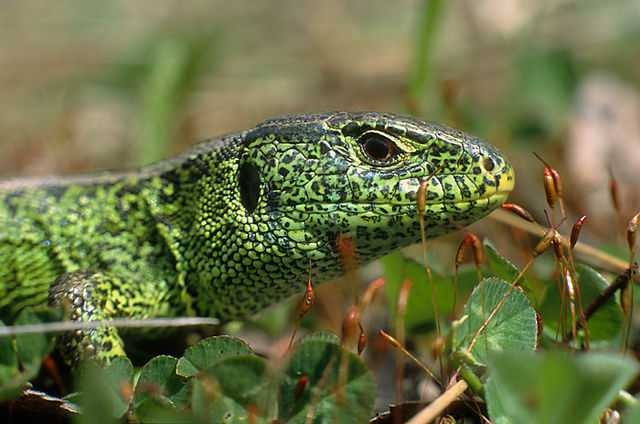 JEŠTĚRKY
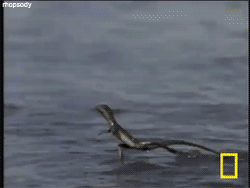 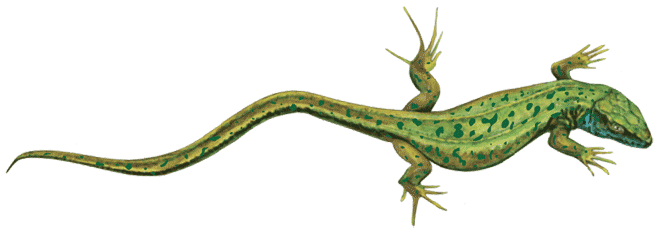 JEŠTĚRKA ZELENÁ
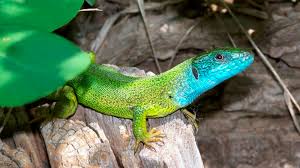 délka 25−40 cm
hmotnost 30−45 g
Dožívají se 10–12 let
JEŠTĚRKA ZELENÁ
Samice klade 5−20 vajec, inkubace trvá 60−100 dní.
Je to naše největší a nejbarevnější ještěrka
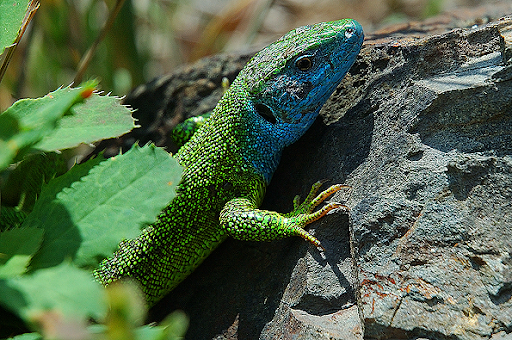 Dospělí jedinci jsou převážně zeleně zbarvení, 
samci mají v době rozmnožování tyrkysově zbarvené hrdlo
JEŠTĚRKA ZELENÁ
ale jen jeden rod je vysloveně stromový
Dovedou rychle běhat a šplhat
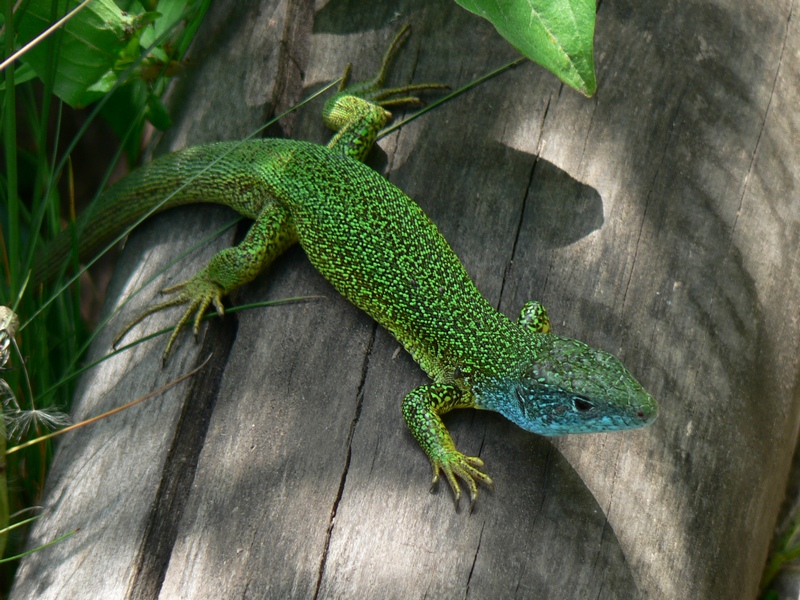 rozmnožují partenogeneticky, tedy bez přítomnosti samce